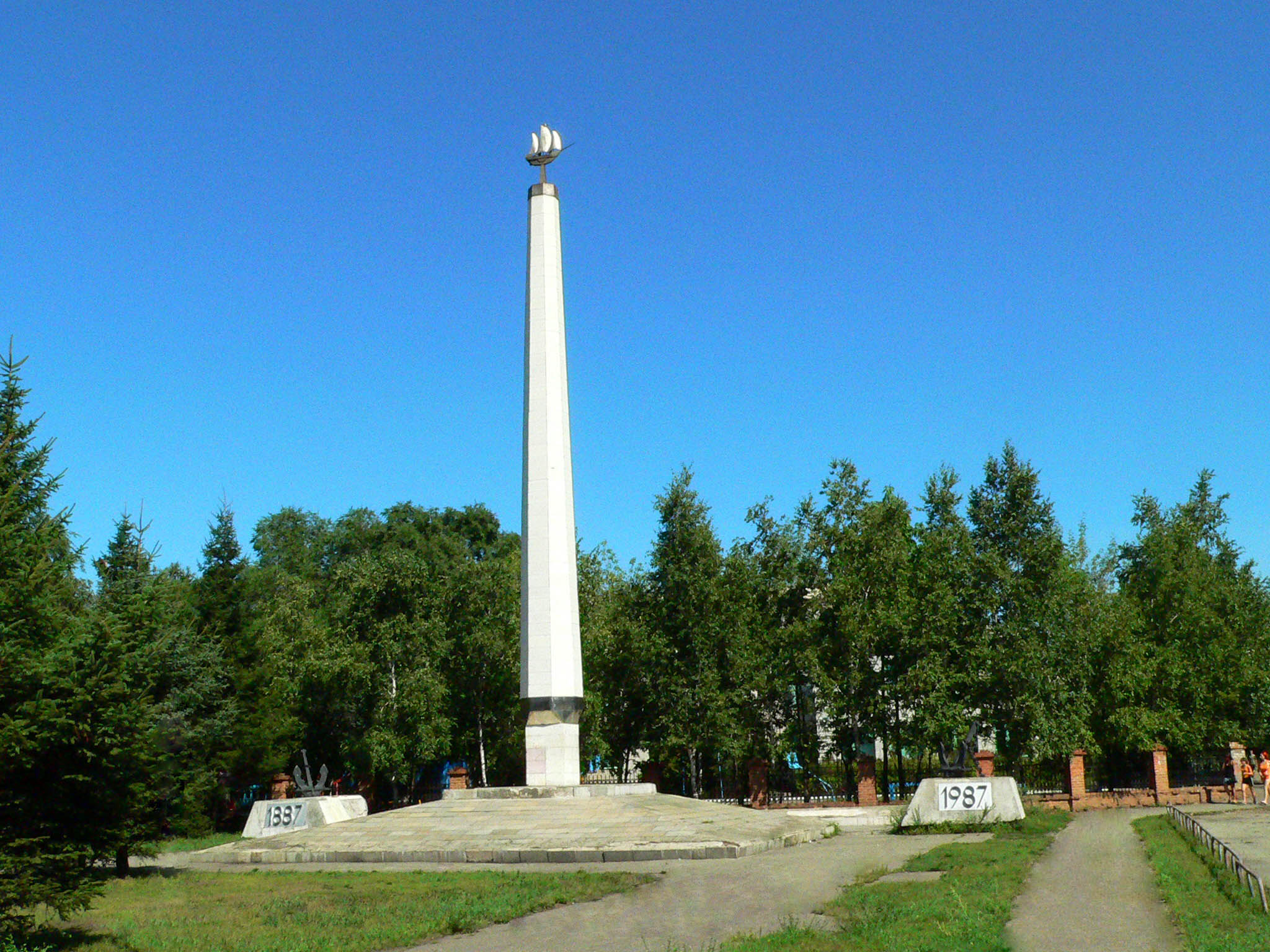 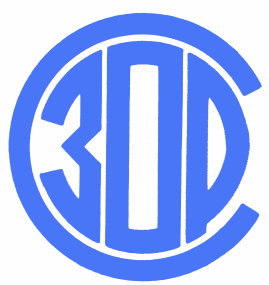 АО  «Судостроительный завод
им. Октябрьской революции»

Презентация
модернизированного
малого рыболовного сейнера
проекта 1338 
(универсальное рыболовное судно)
г. Благовещенск
[Speaker Notes: В данной  презентации представлена продукция  ОАО «Судостроительный завод им. Октябрьской революции» охватывают широкий спектр продукции машиностроения по следующим направлениям:
Судостроение: морские промысловые суда, морские суда различного назначения, речные суда и плавсредства, кран, резервуары, цинковое покрытие крупногабаритных деталей, дошкольная и школьная мебель, купола собора.]
"Судостроительный завод имени Октябрьской революции"
Завод является  основным  поставщиком  малых  рыболовных   сейнеров  рыбакам  Дальневосточного  региона. 
                                                                                   

                                                                                    

                                                                                   Со стапелей   завода   начинают   путь   рыболовные   сейнеры,    средние
                                                                                   добывающие   суда,   вспомогательные    суда   для   ВМФ,   речные   суда 
                                                                                   и катера. Наши суда можно встретить    во всех Дальневосточных   портах.  
                                                                                   Завод   и  сегодня, готов  продолжить   традиции,  строить   современные
                                                                                   малотоннажные   и   средне- тоннажные       суда  различного  назначения 
                                                                                   для рыбацкого сообщества.
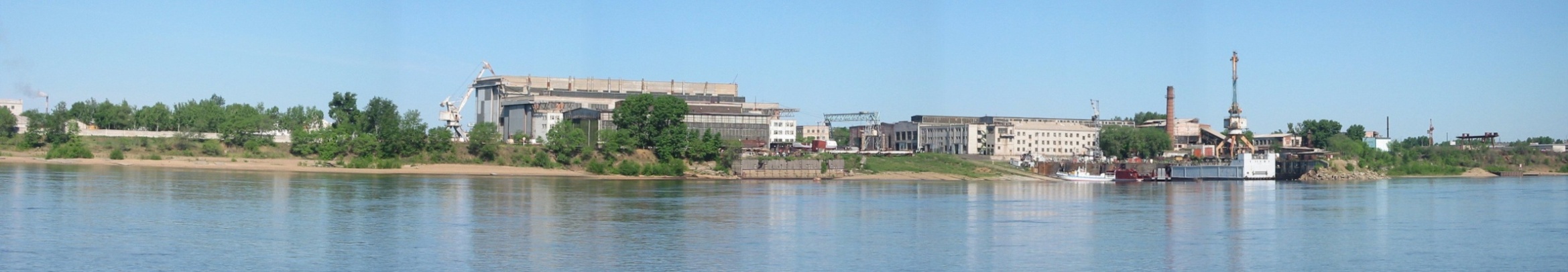 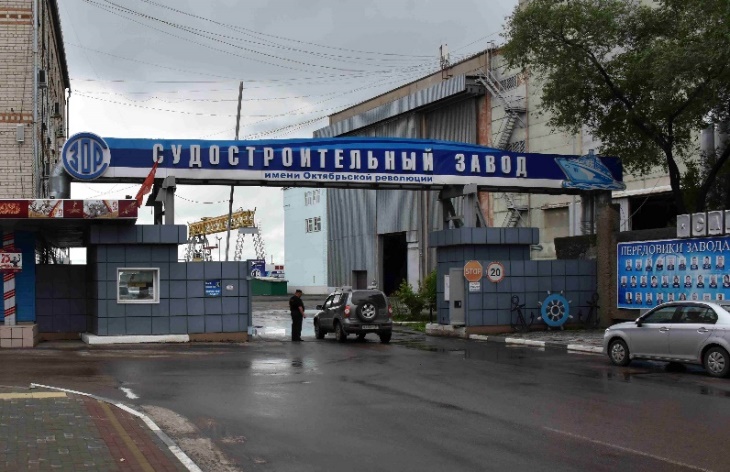 Справка о заводе
 и малом рыболовном сейнере
История   завода   начинается    с    открытия   в   1887 году  
                                                                          чугунолитейных      мастерских.     В    начале       ХХ столетия   
                                                                          механический и машиностроительный  завод, как  он  тогда  
                                                                          назывался,   принимал   заказы на строительство  пароходов,  
                                                                          паровых  машин  и  котлов,  мукомольного   оборудования  и 
                                                                          оборудования для золотопромышленников.  
В настоящее  время  завод  является   предприятием    с     развитой   инфраструктурой,   оснащённый необходимым  для  строительства  судов современным оборудованием   и    строящее современные   суда.    Начиная   с   середины   с   60-х  годов   прошлого  столетия   завод  начал строительство морских рыболовных сейнеров.  
С 2009 по 2020 год инженерами завода постоянно проводилась  глубокая модернизация проекта 1338 малого рыболовного сейнера и был создан новый проект 1338 (МРС-150L) с улучшенными по всем показателям характеристиками. От сейнера проекта 1338 с двигателем 150л.с. остался только корпус, который в процессе проектирования  удлинён с увеличением объёма рыбного трюма до 35,91м³.. Увеличена мощность пропульсивной установки до 239л.с., вместо промыслового комплекса с механическим приводом устанавливается промысловый комплекс с гидравлическим приводом, с тяговыми усилиями почти в 2 раза превышающими, чем на МРС с двигателем 150 л.с. В период с 2010г. по 2012г. построено 15 единиц модернизированных малых рыболовных сейнеров которые успешно работают на Камчатке и Сахалине. С 2020 по 2021 год завод построил и сдал для ООО «Дельта Фиш ЛТД» серию из трех сейнеров – МРС 777, МРС 888, МРС 999.
Модернизированный малый рыболовный сейнер проекта 1338 универсальное рыболовное судна, может работать практически всеми видами лова. Предназначен для работы в море с удалением от места убежища до 100 миль, так и в речках с низкими уровнями воды. Может доставлять улов, без перегрузки, непосредственно на береговые базы переработки. Он и был для этого спроектирован.
Малый рыболовный сейнер нового поколения проект 1338 (МРС-150)
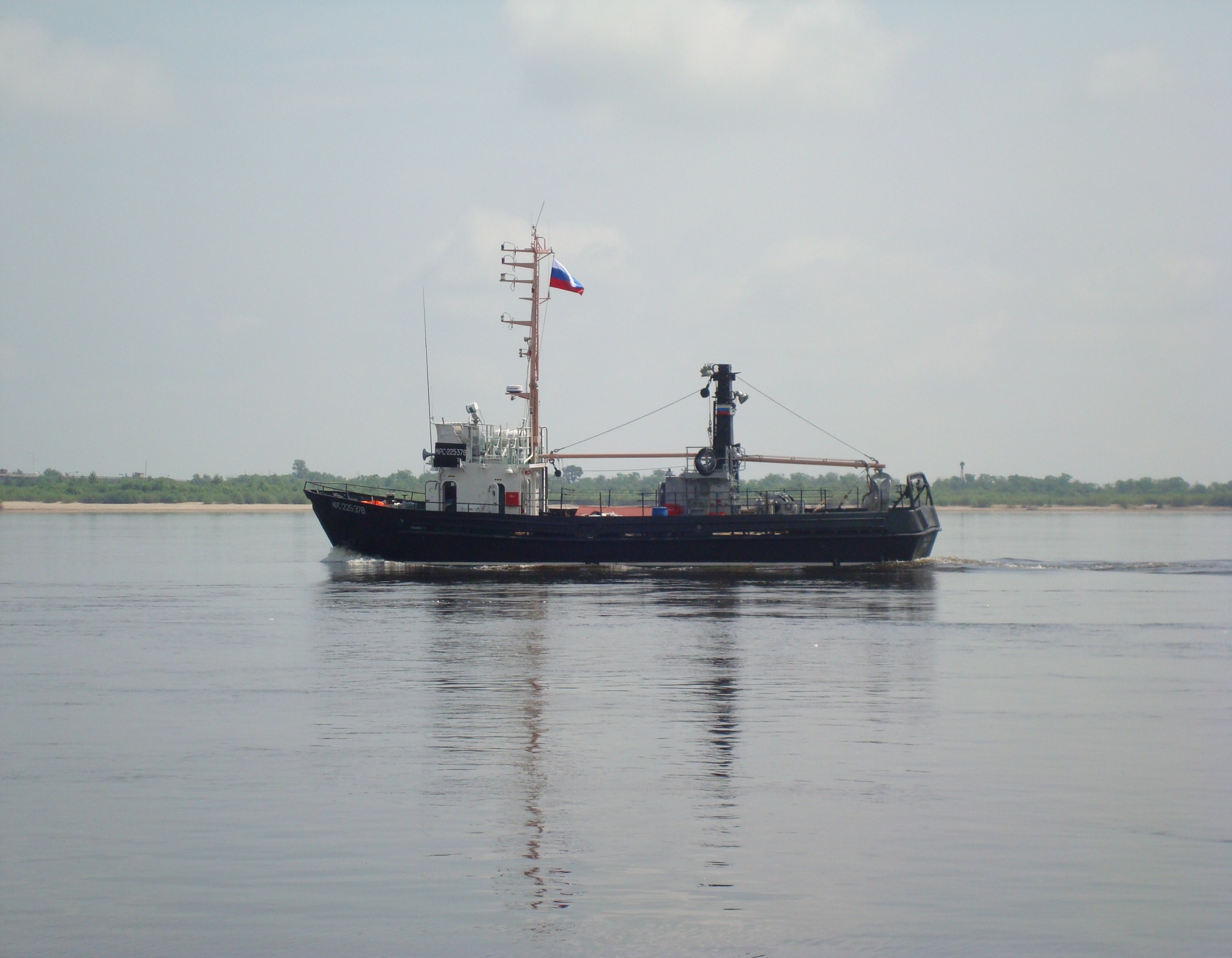 Морское стальное цельносварное одновинтовое однопалубное судно с рулевой рубкой в носу, машинным отделением в корме с винтом фиксированного шага в стационарной насадке.
 
ОСНОВНЫЕ ХАРАКТЕРИСТИКИ:
 
Проект  - 1338(МРС-150L ;		Скорость хода (узел)  - 10,2;
Длина наибольшая (м) - 23,14; 		Виды лова: - снюрревод, ставные невода;
Ширина наибольшая (м) - 6,0;		опция - трал, кошельковый лов, лов близнецом;
Высота борта (м) - 2,65;			Район плавания – R2 (200 миль между местами убежища);
Осадка средняя (м) - 1,64; 		Мощность силовой установки (л.с.) - 239;
Водоизмещение наибольшее (т) - 114,7;	Мощность электростанции (кВт) -30
Объем трюма (м куб.) - 35,9;		Экипаж (чел.) - 6
Сейнер пр. 1338 на рыбалке в заливе Терпения
Строительство МРС
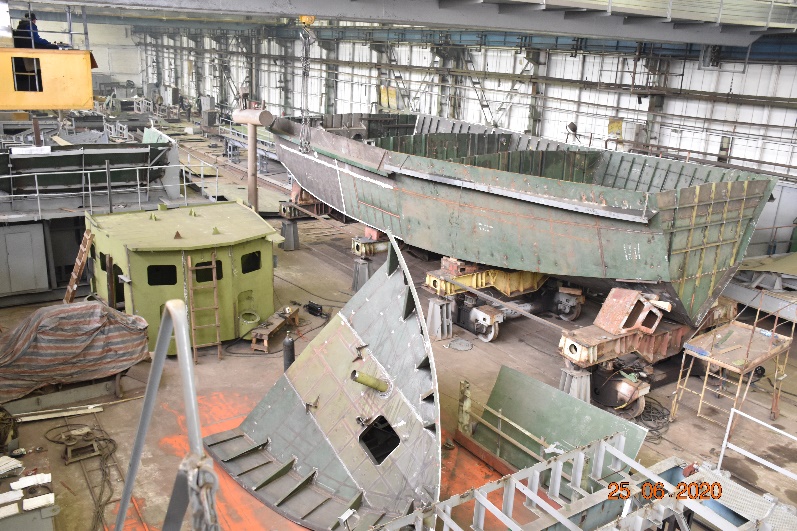 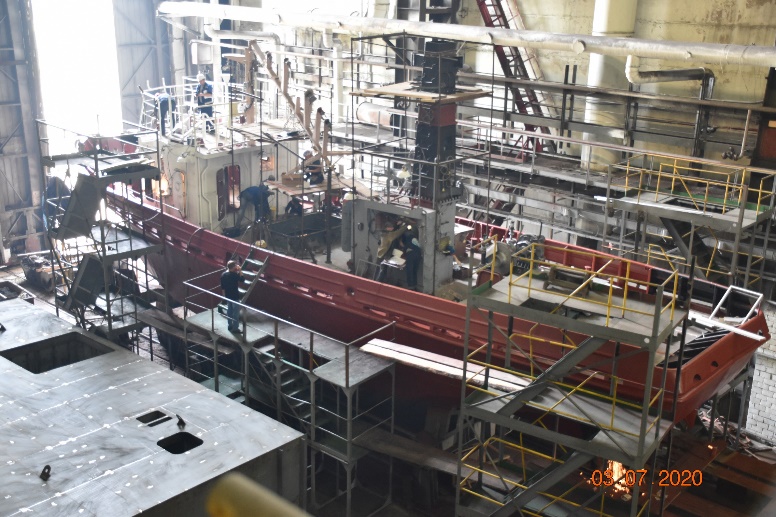 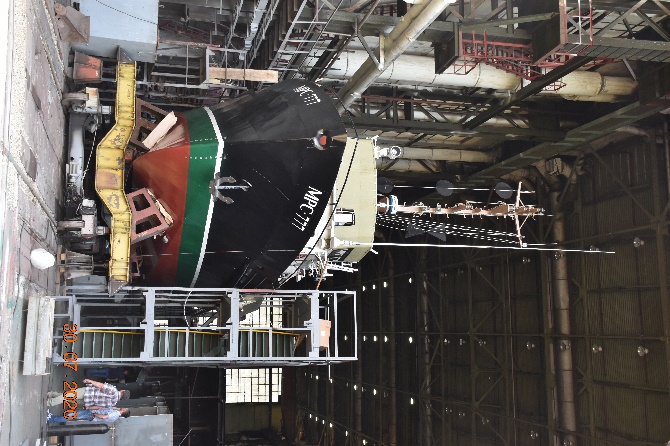 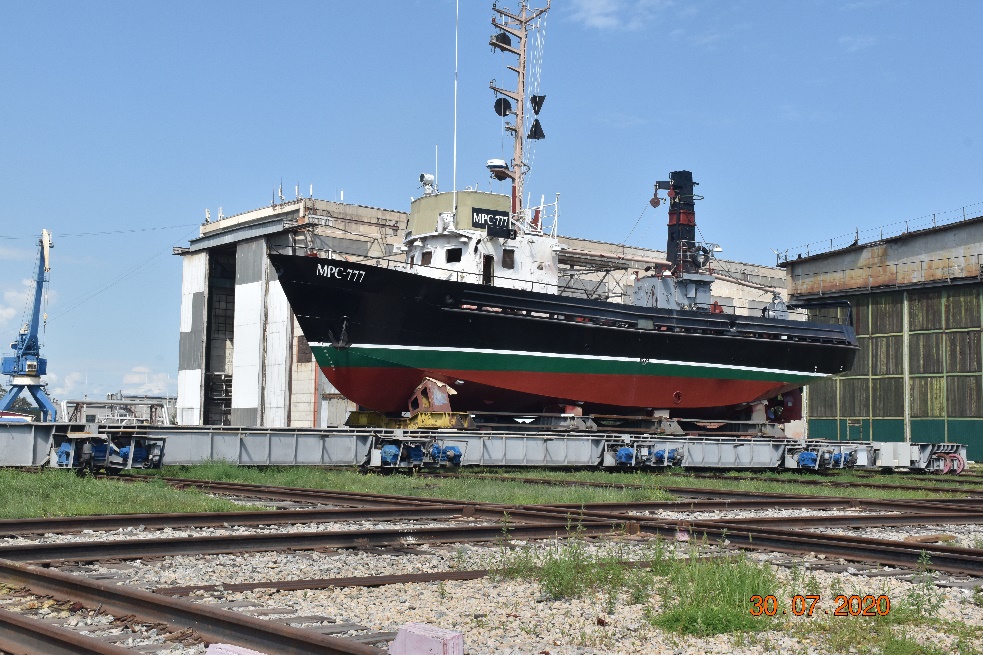 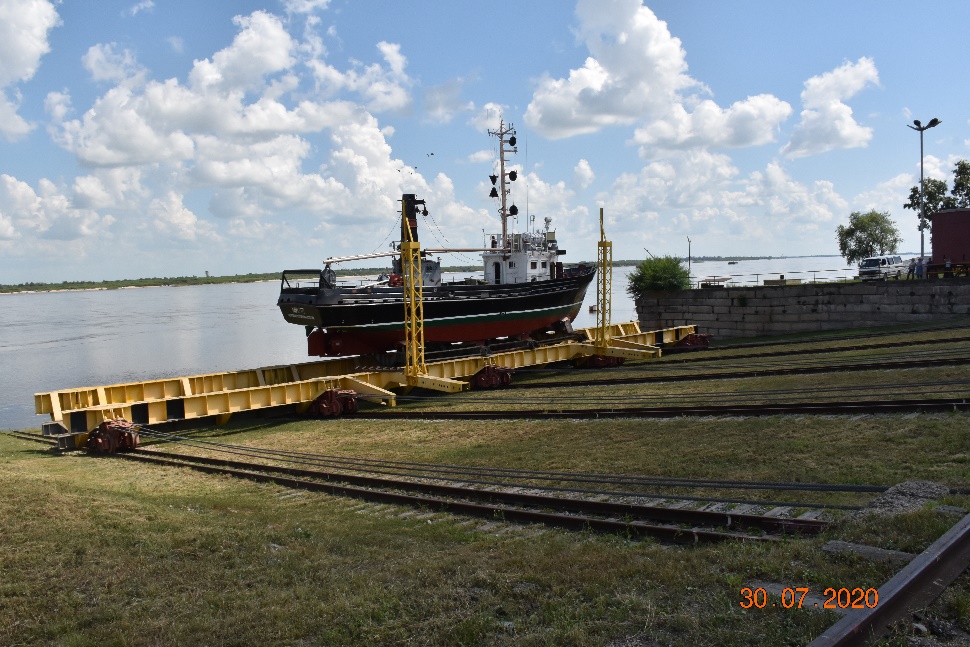 Рубка и объединенный пульт управления
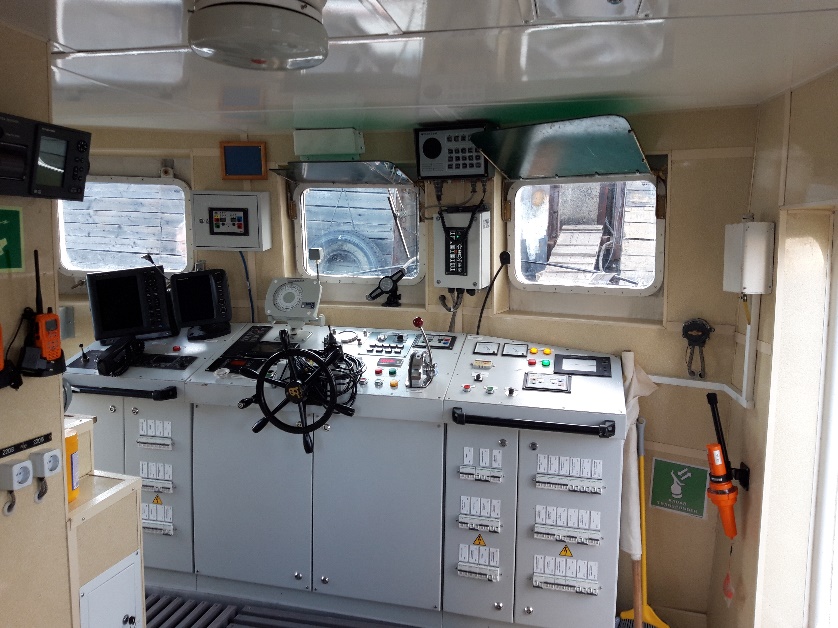 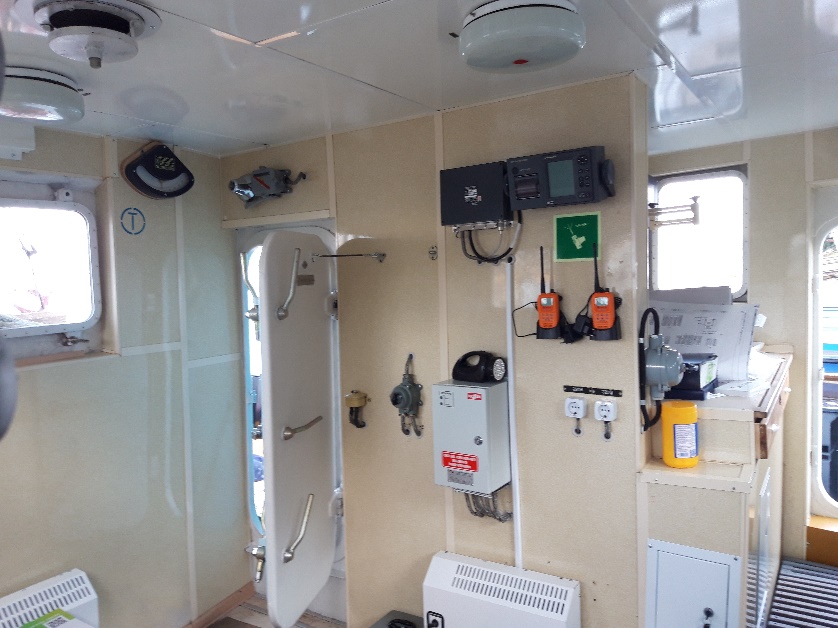 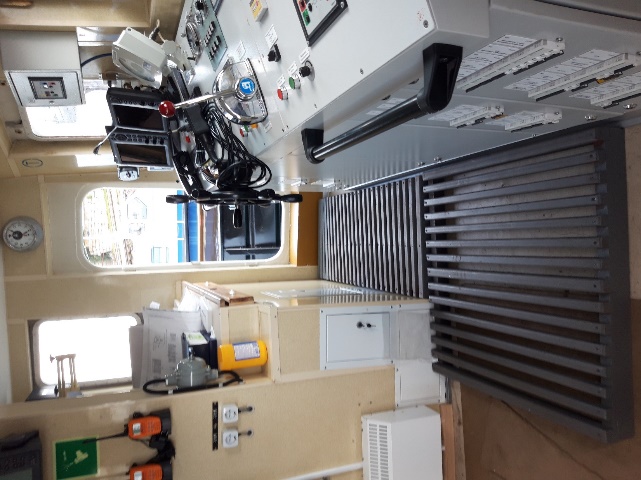 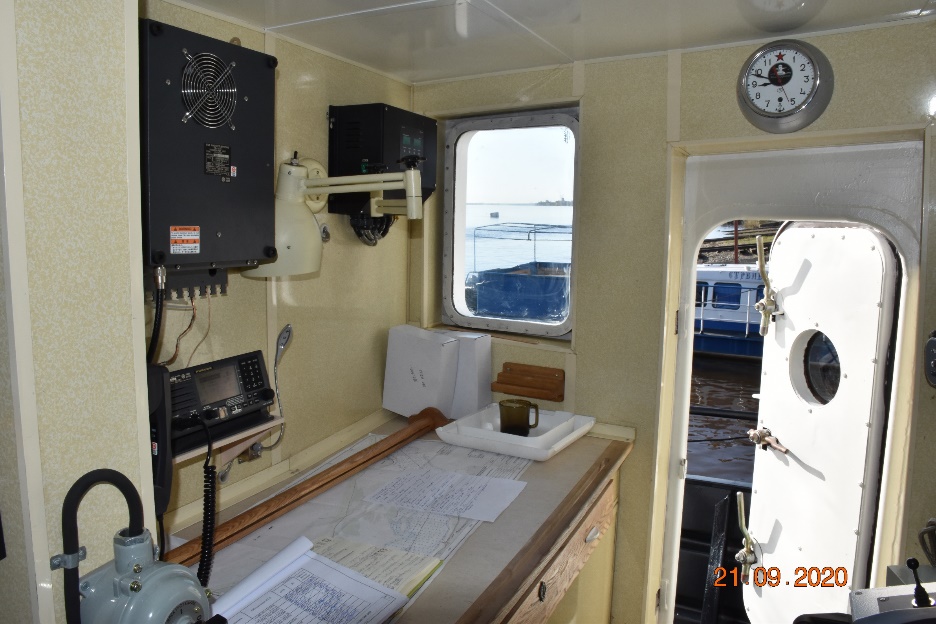 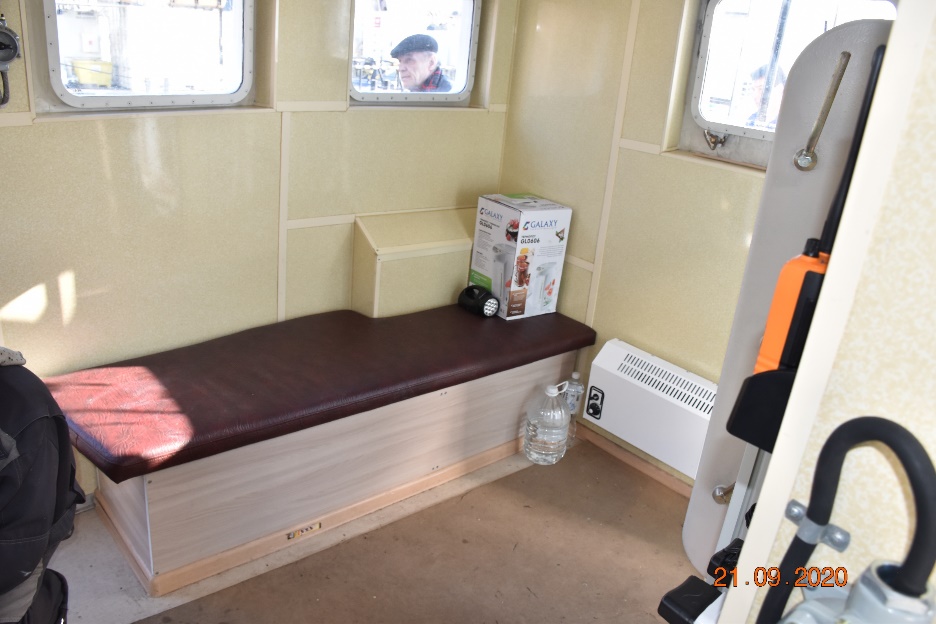 Главный двигатель МРС
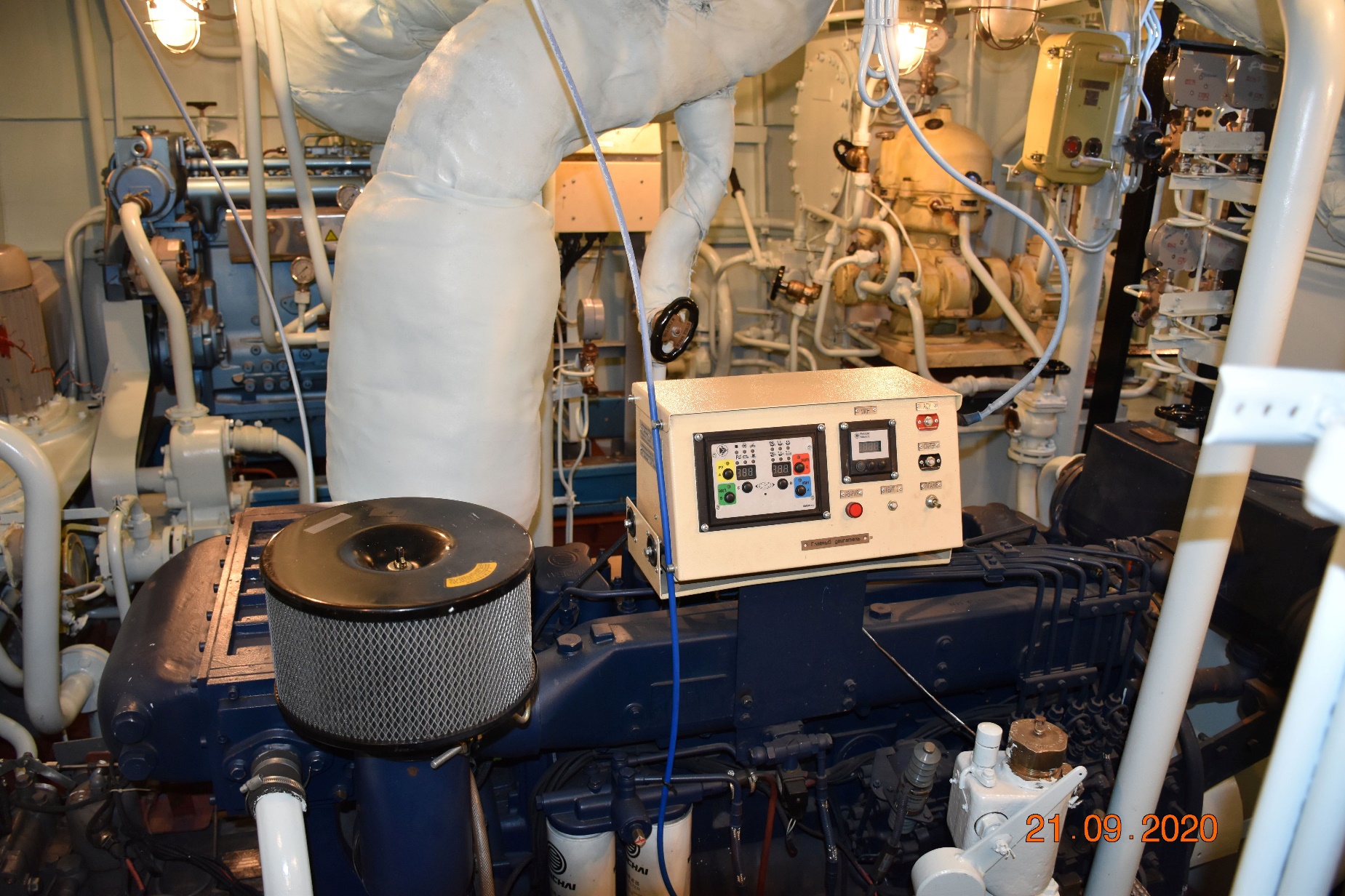 Дизель-генератор и ГРЩ МРС
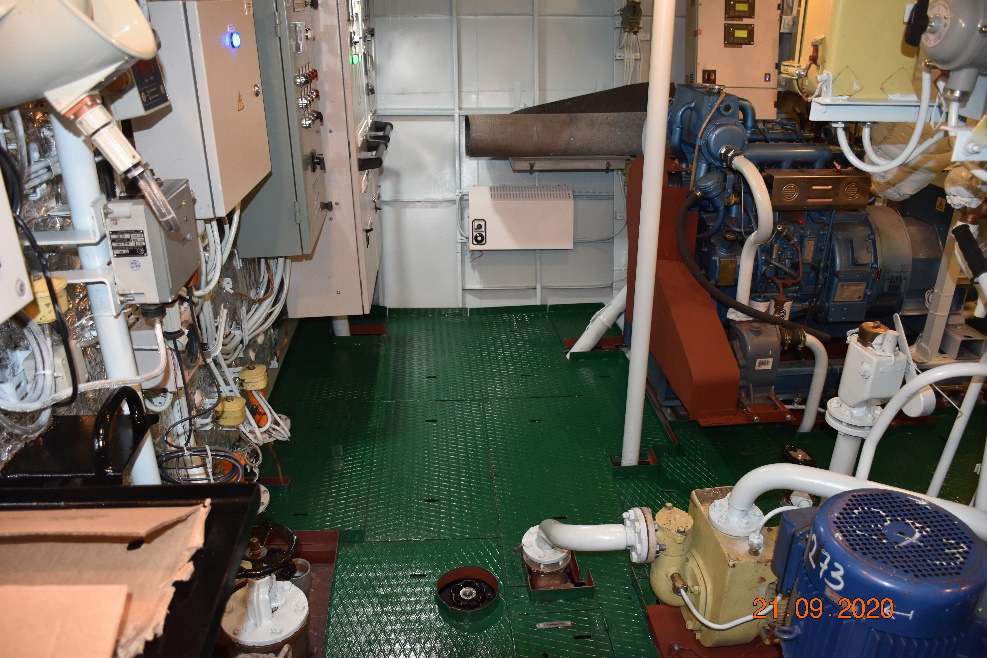 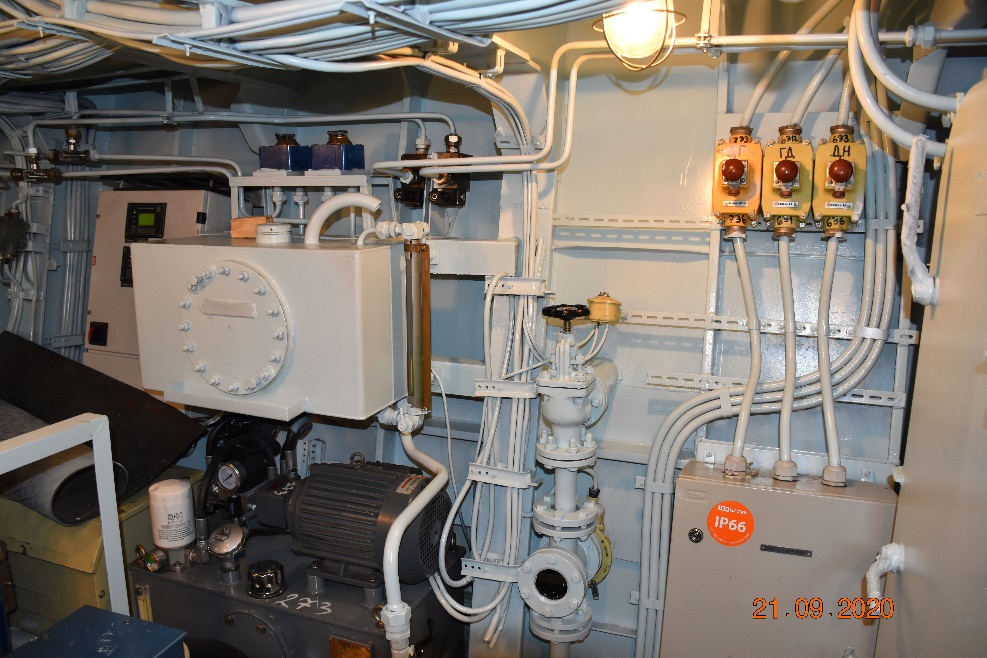 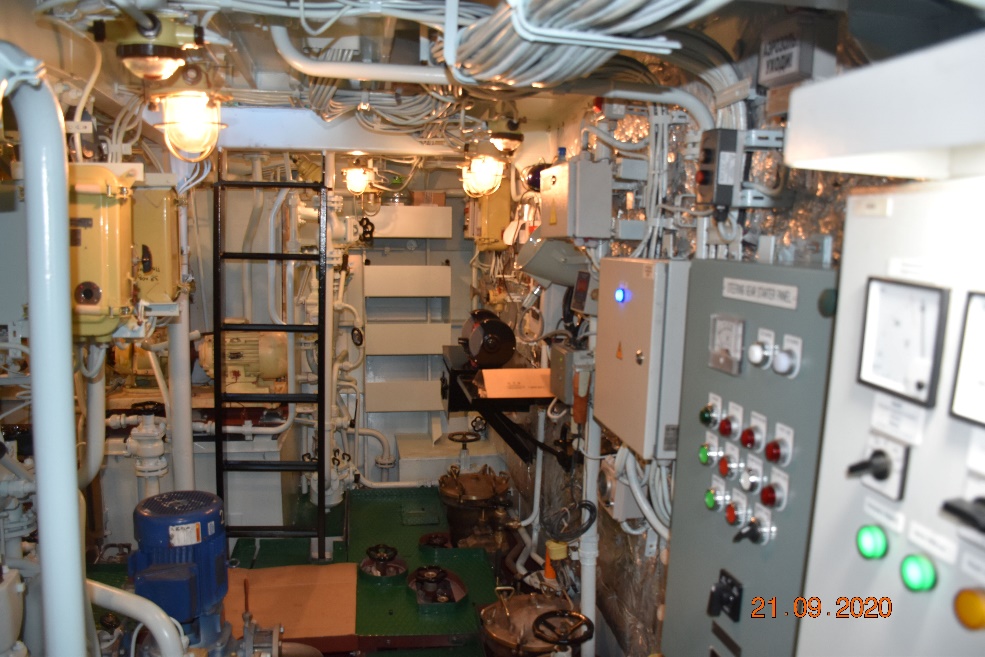 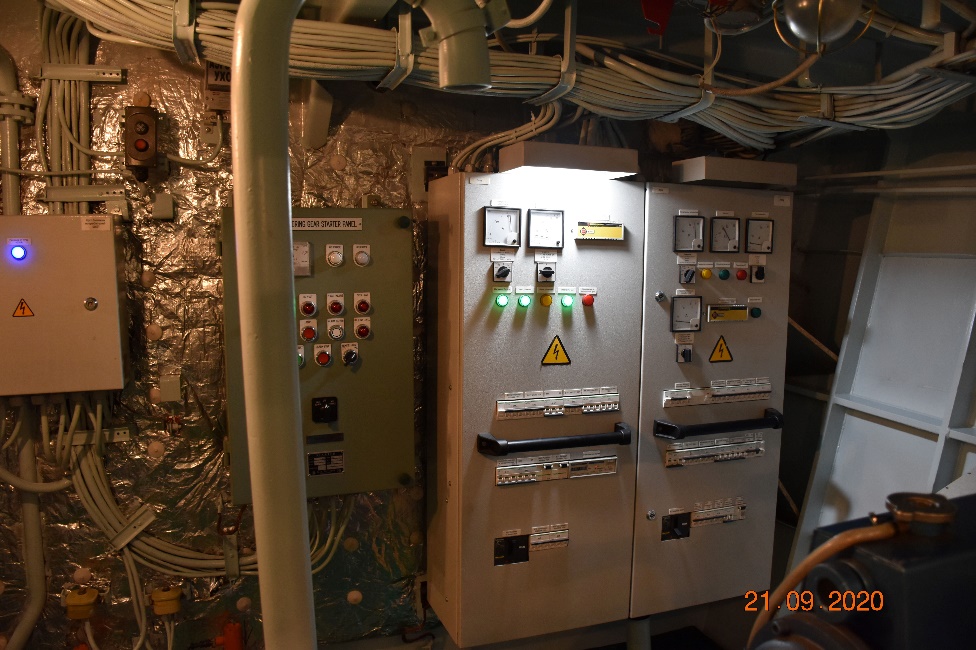 Промысловое оборудование
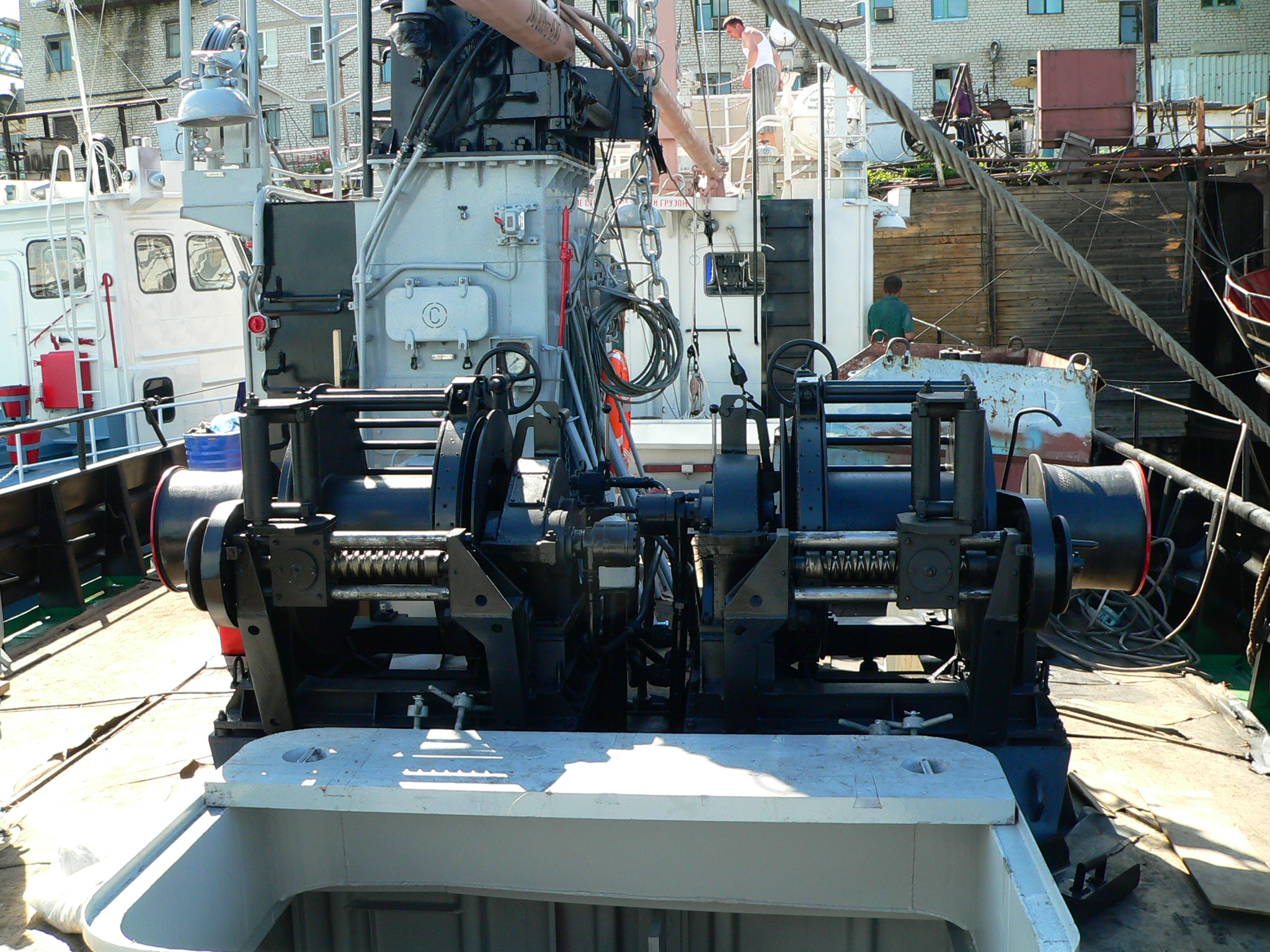 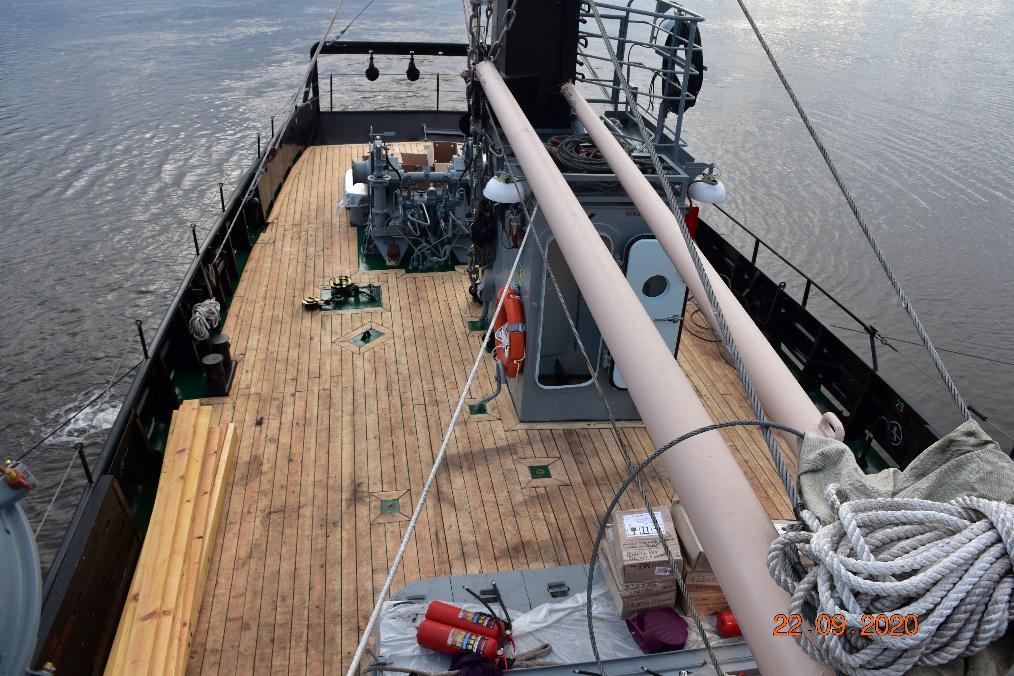 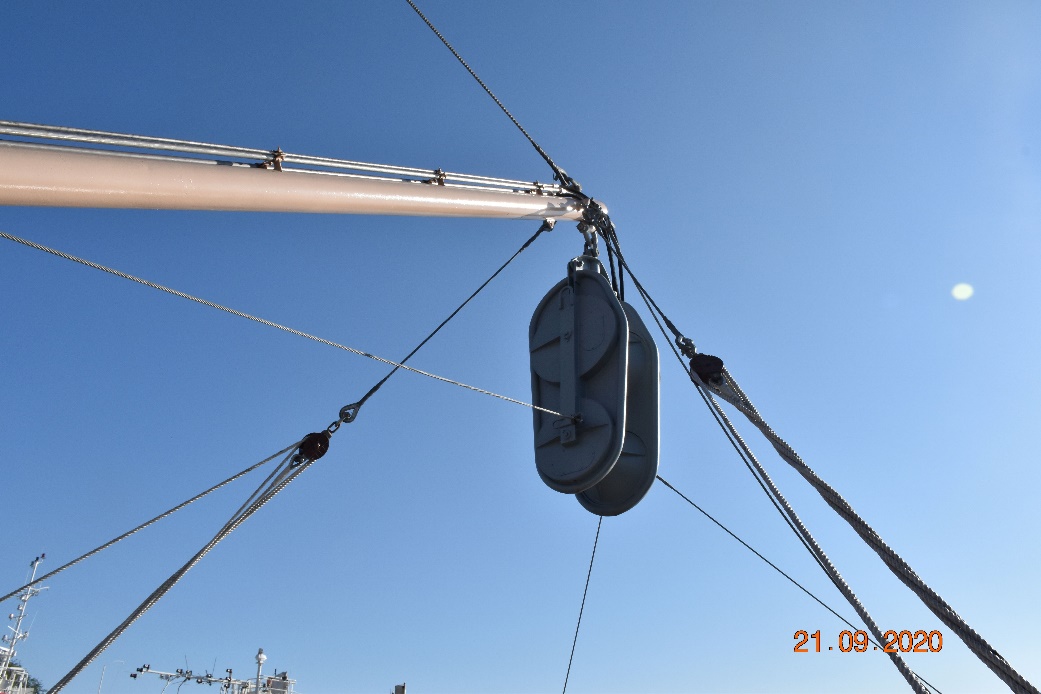 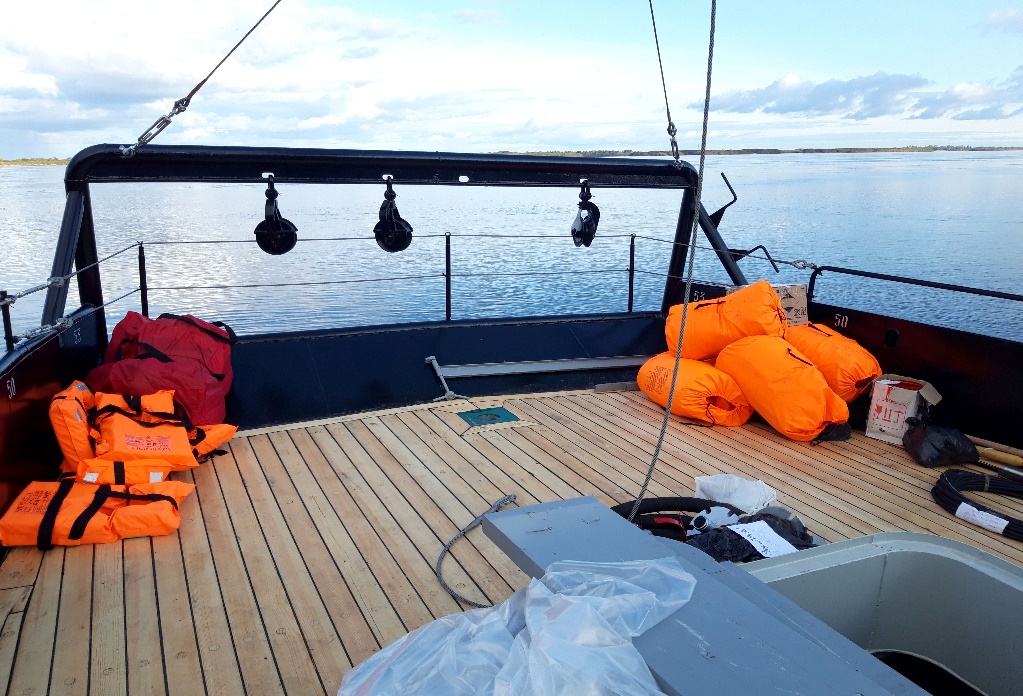 Лебёдка гидравлическая 2хЛГСта-1,2 пр. 1338 МРС
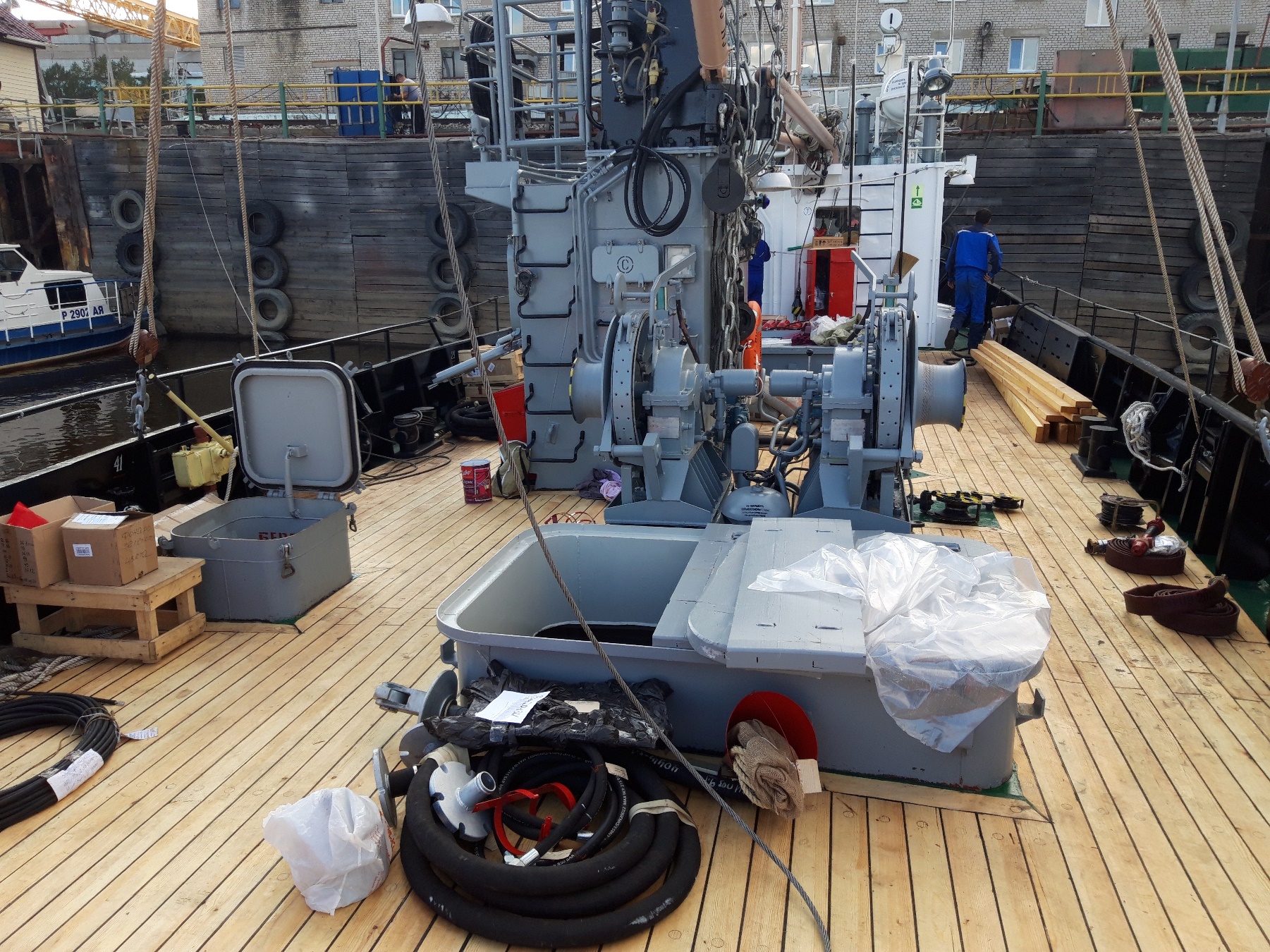 Жилые и бытовые помещения
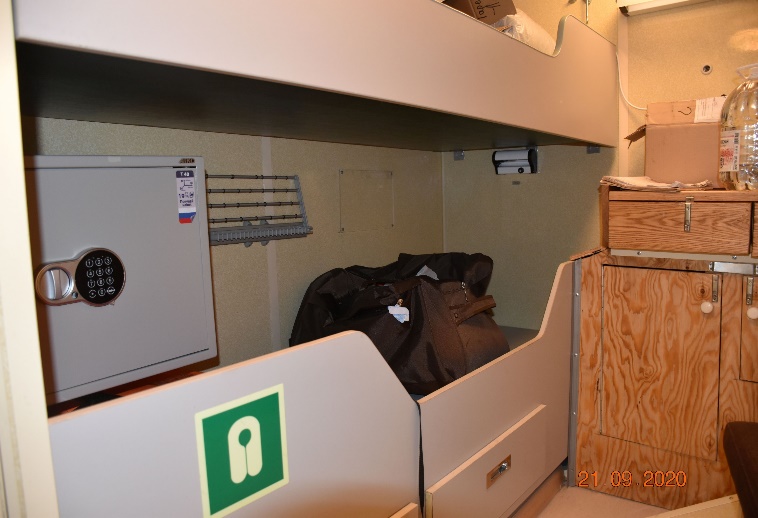 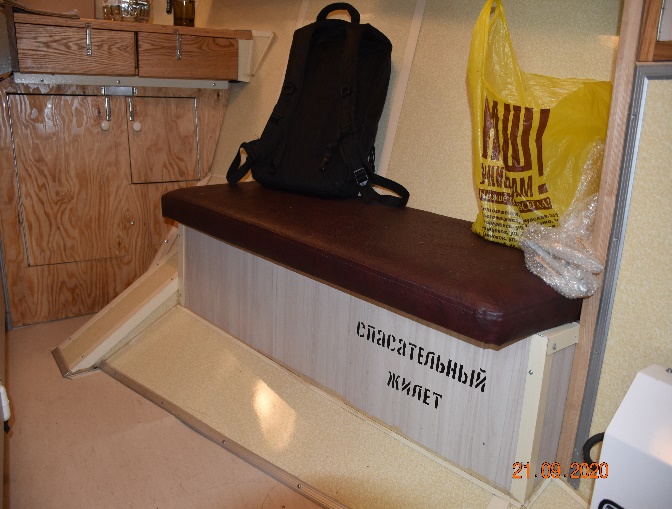 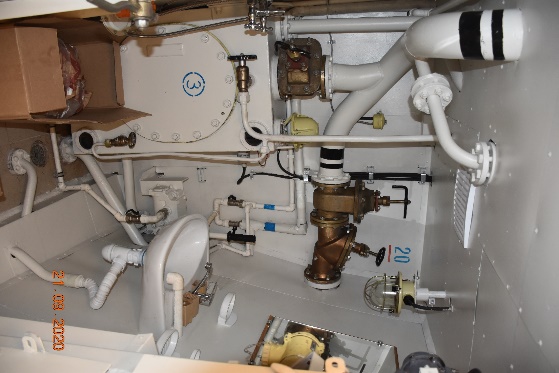 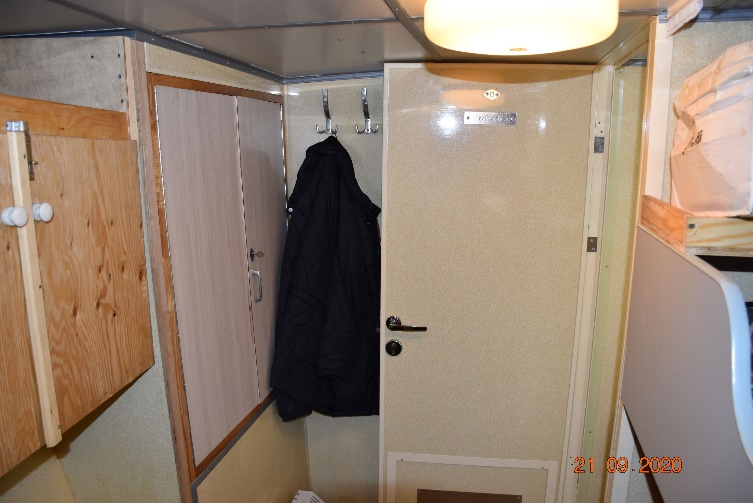 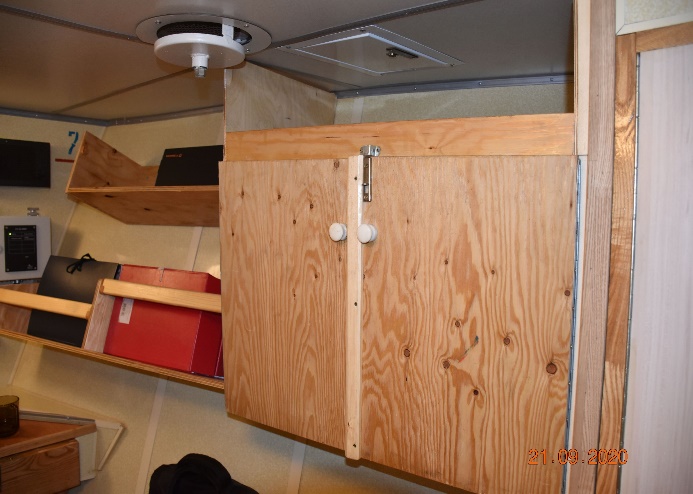 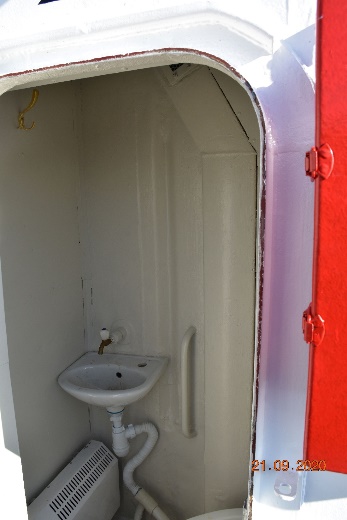 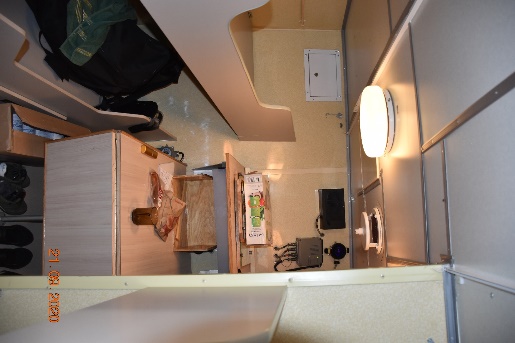 Общий вид
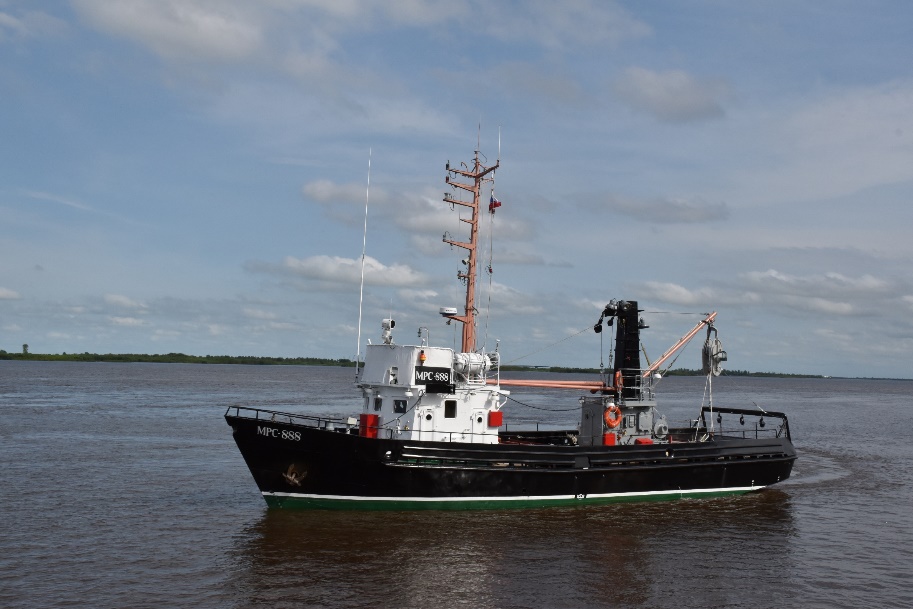 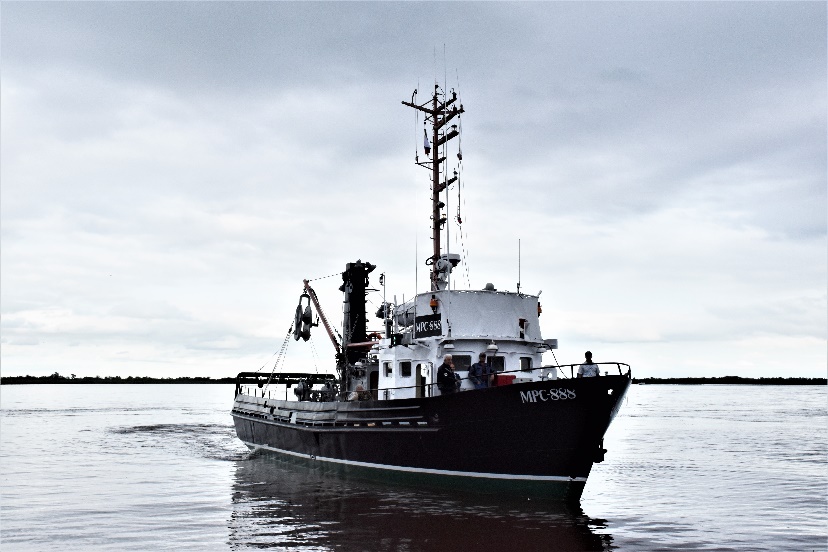 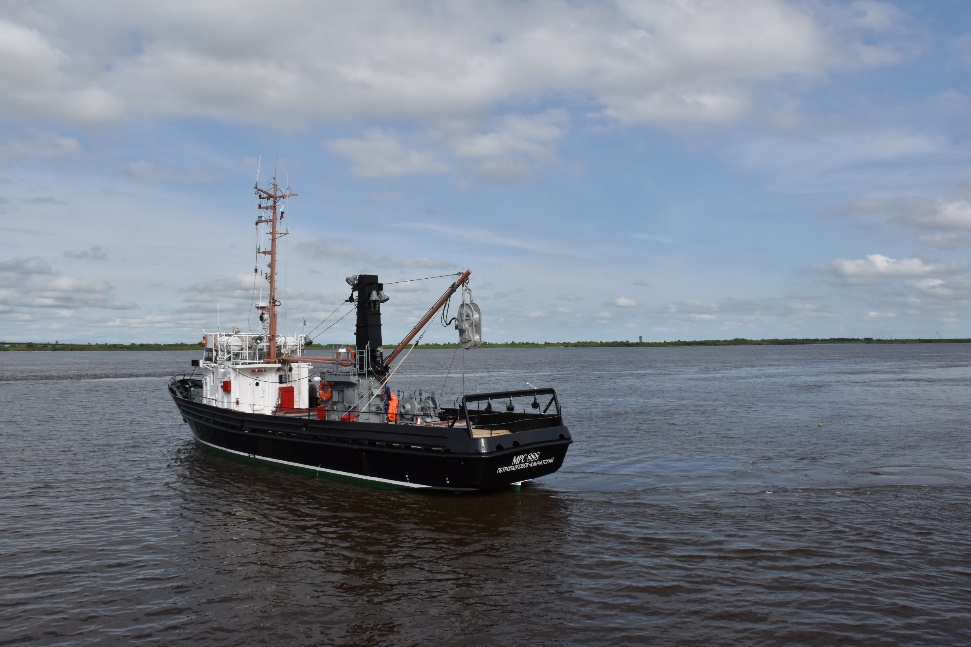 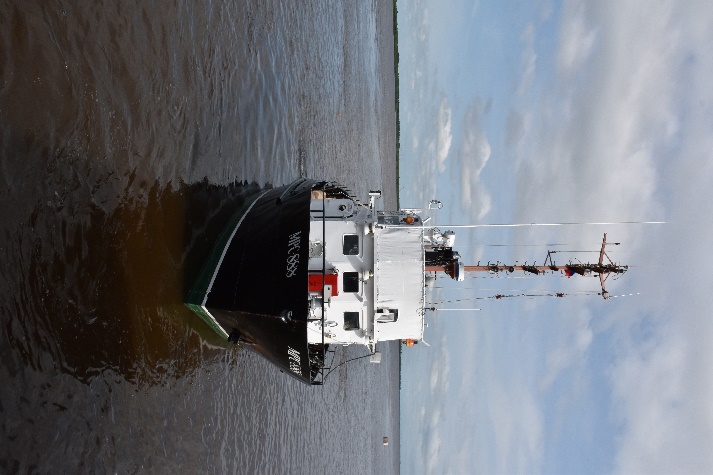 Сравнительные характеристики МРС проекта 1338
Преимущества модернизированного сейнера пр. 1338
Модернизированный рыболовный сейнер проекта 1338 за счёт увеличения: 
-мощности главного двигателя до 239 л.с.; 
-скорости хода более 10 узлов;
- объёма рыбного трюма до 35,9 куб.м.;
-  в 2-а раза тяговых усилий на клиновидных дисках до 1,2 т. и на турачках до 2,0т.;
- автономного управления лебёдками,
 Уменьшилось :
- время на промысловые операции;
- время на доставку улова до места сдачи улова; 
Увеличились:
- объём доставляемого  улова за один рейс;
- количество рейсов.
   Анализируя количество добытой рыбы сырца (наваги) 11 сейнерами в период января 2013г., семью МРС-150 и четырьмя модернизированными сейнерами проекта 1338, где сейнера  работали в равных условиях, добыча рыбы распределилась следующим порядком:
- 7 сейнеров МРС-150 добыли – 1341,541т.;
- 4 модернизированных сейнера пр.1338 добыли – 1304,020т. 
Вылов на один модернизированный сейнер проекта 1338 по сравнению с МРС-150 в 1,7 раз больше, чем МРС с двигателем 150л.с. Из расчётов видно, что  модернизированные сейнера проекта 1338 более рентабельны, чем МРС-150. Четыре модернизированных сейнера добывают рыбы почти столько, сколько   семь МРС-150.
Отзывы рыбодобывающих предприятийо модернизированном сейнере пр. 1338
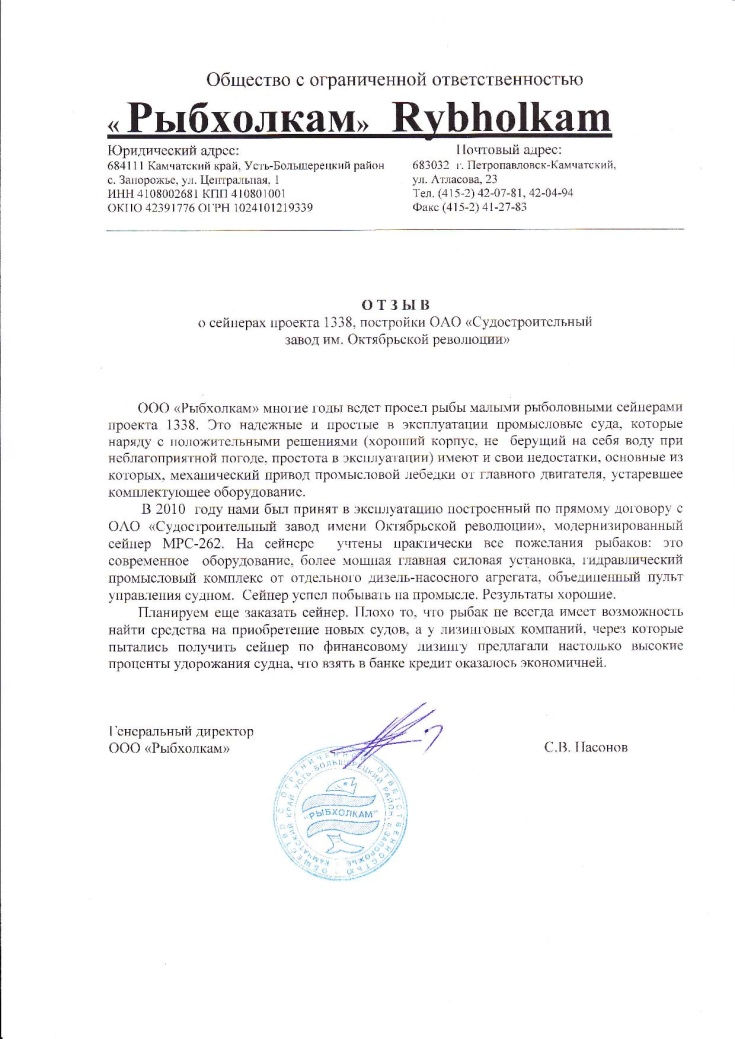 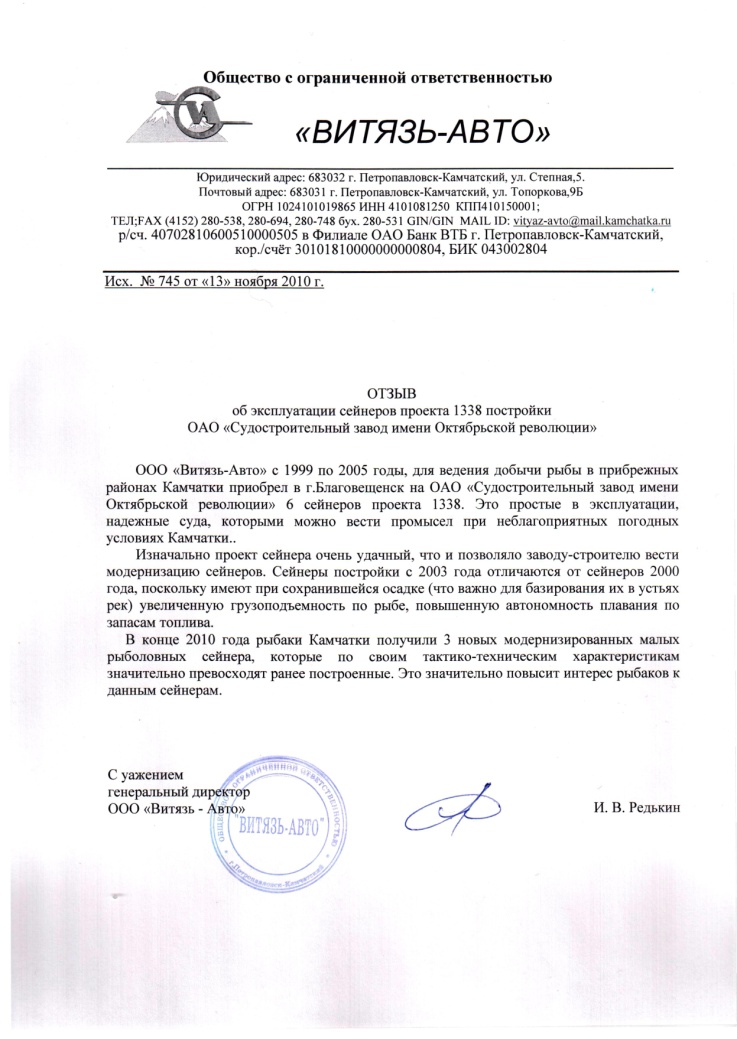 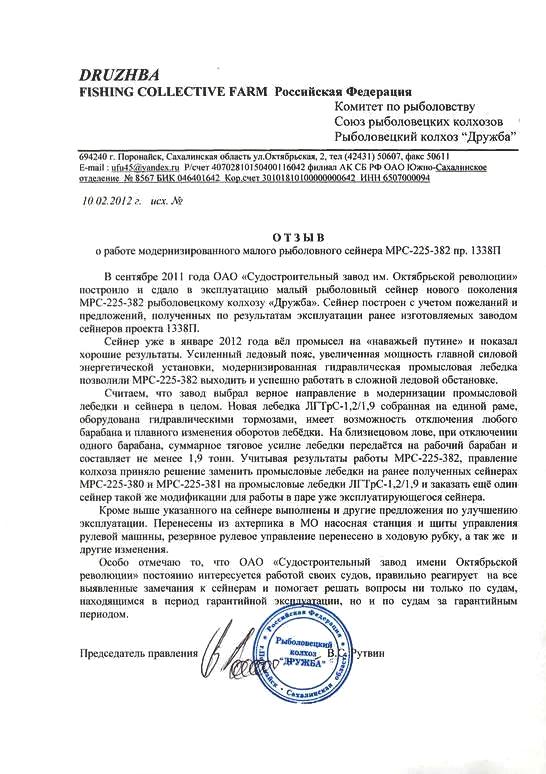 В 2020-2021 годах АО «Судостроительный завод имени Октябрьской революции» построил и передал Заказчику 3-и сейнера  1338 (МРС-150L) c главными двигателями 239л.с. и гидрофицированными промысловыми комплексами:        МРС-777, МРС-888 и МРС-999. Сейнера построены по программе субсидирования из федеральных средств 30% расходов на строительство в рамках программы поддержки развития малого и среднего рыбопромыслового флота.
МРС-666 стал первым судном в истории России часть затрат на строительство которого субсидировали из средств федерального бюджета.
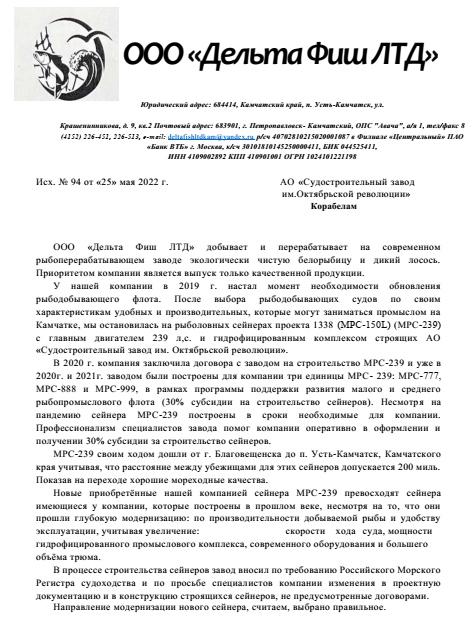 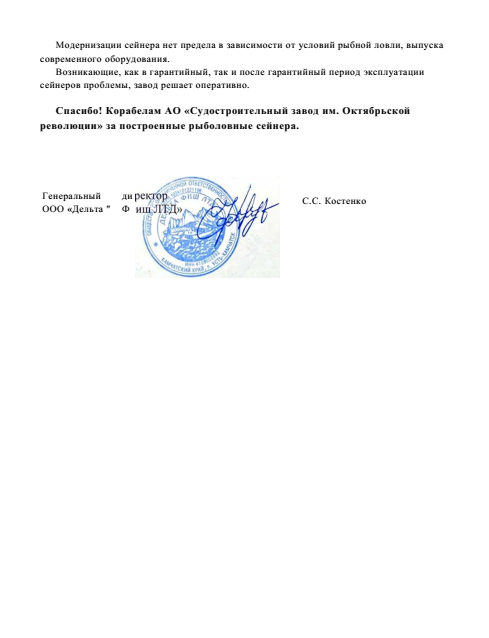